Bezpečnost v mezinárodním právu veřejném
Leopold Skoruša, Ph.D.
Vsk práva
Cíl přednášky
Seznámit posluchače s regulační úlohou práva v oblasti mezinárodních vztahů.
Objasnit základní zvláštnosti mezinárodního práva jako souhrnu pravidel regulujících zejména vztahy mezi suverénními státy.
Vysvětlit obsah pojmu mezinárodní právo humanitární a podat podrobnější informace o jeho součástech.
Objasnit podstatu odpovědnosti za porušení norem mezinárodního práva humanitárního.
Informovat o aktuálních právních problémech v mezinárodních vojenských operacích.
Leopold Skoruša, Ph.D.
Vsk práva
Obsah přednášky
Úvod
Právo – pojem práva
Pojem, subjekty a zásady mezinárodního práva veřejného
Humanitární
právo Haagské 
právo Ženevské
právo New - Yorské
Mezinárodně-právní odpovědnost
Aktuální právní výzvy v mezinárodních operacích.
Závěr
Leopold Skoruša, Ph.D.
Vsk práva
Pohledy na právo
Leopold Skoruša, Ph.D.
Vsk práva
Katedra ekonomie
Místo MHP v systému práva ČR
Právo
Právo veřejné
Právo soukromé
Ústavní právo
Správní právo
Trestní právo
Finanční právo
Mezinárodní právo veřejné
Občanské právo
Zákon obchodních korporacích
Mezinárodní právo soukromé
Pracovní právo
Leopold Skoruša, Ph.D.
Vsk práva
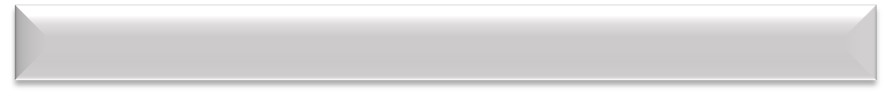 Postavení států
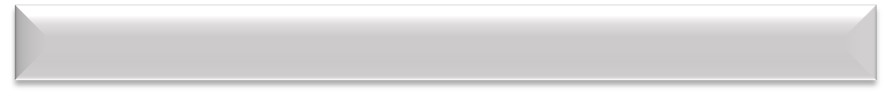 Postavení obyvatelstva, lidská práva
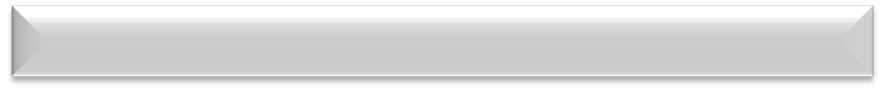 Režimy st. území, moře, Antarktidy a kosmu
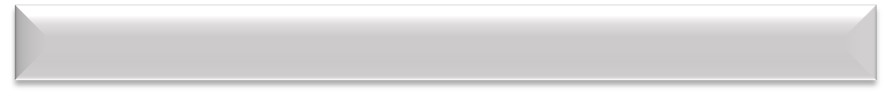 Postavení st. orgánů pro mez. styky
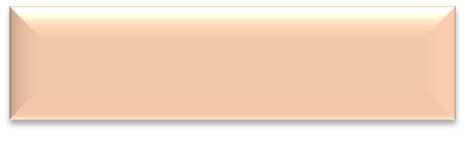 Mezinárodníprávo veřejné
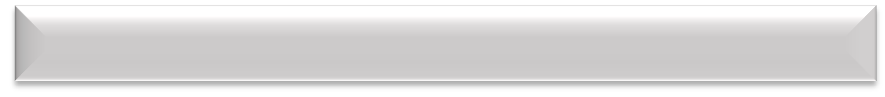 Smluvní právo
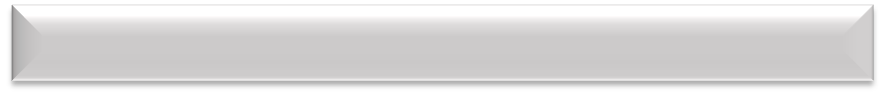 Právo mezinárodních orgánů a organizací
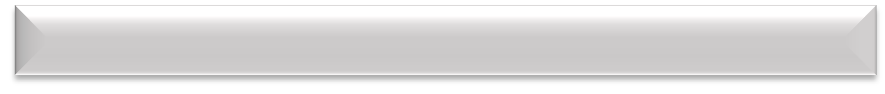 Právo mírového urovnávání mez. sporů
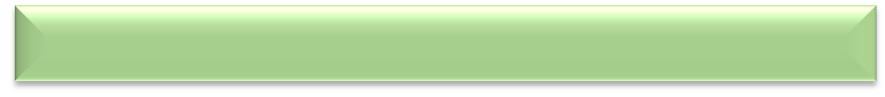 Právo humanitární
Místo MHP v systému práva ČR
Leopold Skoruša, Ph.D.
Vsk práva
Místo MHP v systému práva
MEZINÁRODNÍ PRÁVO VEŘEJNÉ

Mezinárodní právo humanitární

                     
       (Haagské  právo )        
                                       (Ženevské  právo)    
                                                                             (Newyorské právo)


… smluvní  a  obyčejové    … ochrana  obětí  války   … normy OSN, odpovědnost
Leopold Skoruša, Ph.D.
Vsk práva
Subjekty mezinárodního práva veřejného
Leopold Skoruša, Ph.D.
Vsk práva
Socha bez násilí – symbol pro dosažení míru
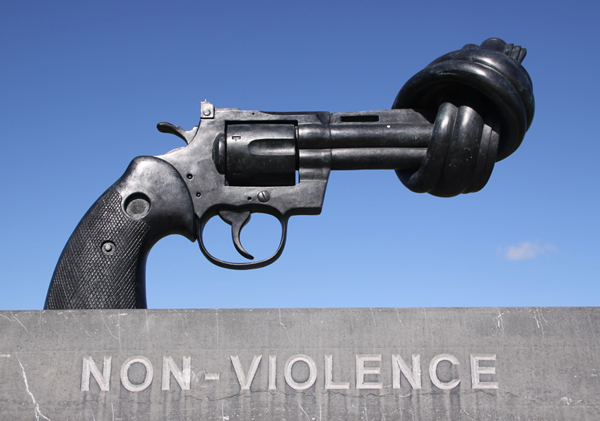 Leopold Skoruša, Ph.D.
Vsk práva
Zásady mezinárodního práva veřejného
Současné MP je charakterizováno
Zákaz hrozby silou nebo použití síly v mezinárodních vztazích
Povinnost každého státu řešit své mezinárodní spory s jinými státy pokojnými prostředky
Zásada nevměšování se do vnitřních záležitostí jiných zemí
Povinnost států spolupracovat navzájem v souladu s Chartou OSN
Zásada rovných práv a sebeurčení národů
Zásada svrchované rovnosti států
Poctivě plnit závazky přijaté v souladu s Chartou OSN
Leopold Skoruša, Ph.D.
Vsk práva
Zásada nevměšování

Zákaz použití síly (čl. 2/4 Charty OSN)

Sebeobrana (čl. 51 Charty OSN)
nebo
Rezoluce RB OSN (podle VII. kapitoly)
Leopold Skoruša, Ph.D.
Vsk práva
NEVMĚŠOVÁNÍ
ZÁKAZ POUŽITÍ SÍLY
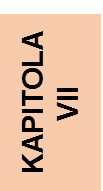 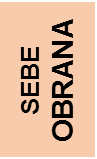 Leopold Skoruša, Ph.D.
Vsk práva
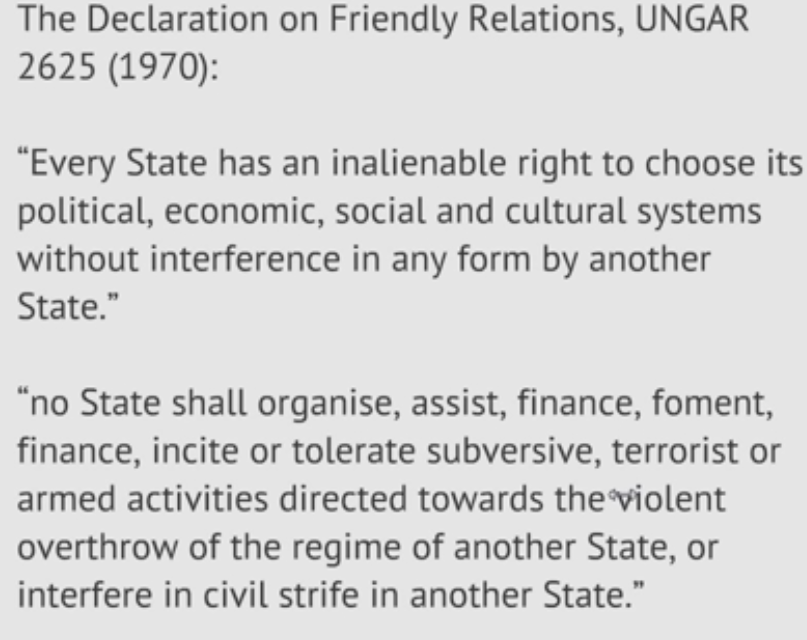 Čl. 2/7 Charty OSN

Žádné ustanovení této charty nedává organisaci Spojených národů právo, aby zasahovala do věcí, které podstatně patří do vnitřní pravomoci státu, ani nezavazuje členy, aby takové věci podrobovali řešení podle této charty; tato zásada však nebrání, aby se nepoužilo donucovacích opatření podle kapitoly VII.
NEVMĚŠOVÁNÍ
Leopold Skoruša, Ph.D.
Vsk práva
Čl. 2/4 Charty OSN

Všichni členové se vystříhají ve svých mezinárodních stycích hrozby násilím neb použití násilí ať proti územní celistvosti nebo politické nezávislosti kteréhokoli státu, ať jakýmkoli jiným způsobem neslučitelným s cíli Spojených národů.
NEVMĚŠOVÁNÍ
ZÁKAZ POUŽITÍ SÍLY
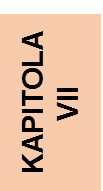 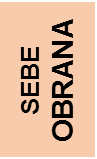 Leopold Skoruša, Ph.D.
Vsk práva
Pravidla války
Leopold Skoruša, Ph.D.
Vsk práva
Zákon o ozbrojeném konfliktu a mezinárodní právo
Definice - část mezinárodního práva upravující vedení ozbrojených    nepřátelských akcí – zákon války,
Prameny
Zvyklost - obvyklé postupy států, které již považuji za právně závazné,
Dohody - výslovné mezinárodní smlouvy

 Základní způsoby dělení zákona o ozbrojeném konfliktu
Ius ad bellum (zákon upravující rozhodnutí vést válku) – ta část zákona války, kterou se řídí zákonnost rozhodnutí uchýlit se k válce,
Ius in bello (zákon upravující způsoby vedení války) – ta část zákona války, kterou se řídí zákonnost způsobu vedení boje.
Leopold Skoruša, Ph.D.
Vsk práva
Základní zásady MHP
Leopold Skoruša, Ph.D.
Vsk práva
Zásada rozlišování
„... budou strany v konfliktu vždy činit rozdíl mezi civilním obyvatelstvem a kombatanty a mezi objekty civilního rázu a vojenskými objekty a v souladu s tím povedou své operace pouze proti vojenským objektům...“

Povinnost rozlišovat!!!
Leopold Skoruša, Ph.D.
Vsk práva
Kombatant
Aktivní – kdo smí „legálně“ užívat válečného násilí,
Uniformování přísl. OS  (výjimka - sanitní personál, duchovní služba)
Obyvatelstvo - svobodně povstalé proti nepříteli, který vpadl na toto území. Nezbytným předpokladem je veřejné nošení zbraní a dodržování pravidel války.
Příslušníci milic a dobrovolnici, za splnění všech čtyřech obligatorních podmínek
Odpovědné velení,
Viditelný rozlišovací znak,
Veřejné nošení zbraně,
Dodržování zákonů a obyčejů války
Členové hnutí odporu - partyzáni, (organizuji odpor po obsazení své země)
Ozbrojené síly mezinárodně neuznané vlády – za obdobných podmínek jako partyzáni.
Pasívní – proti komu lze „legálně“ užít válečného násilí.
Leopold Skoruša, Ph.D.
Vsk práva
Zásada dovolenosti
„V ozbrojeném konfliktu nemají strany v konfliktu neomezené právo volby způsobů a prostředků vedení války.“
Zakázané způsoby: proradnost (ALE: válečná lest dovolena!)
Zakázané (či omezené) prostředky:
jaderné, 
biologické (bakteriologické) a toxinové, 
chemické, 
zápalné, 
laserové oslepující,
působící zbytečné útrapy, 
miny a nástrahy, 
obsahující nezjistitelné střepiny, 
UXO / AXO   (unexploded ordnance / abandoned explosive ordnance)
Leopold Skoruša, Ph.D.
Vsk práva
Zásada vojenské účelnosti
účelem ozbrojeného konfliktu je 
přemožení protivníka, ale 
je třeba „zmírnit útrapy“ umožňují-li to vojenské požadavky

                            a další zásady
Leopold Skoruša, Ph.D.
Vsk práva
Kdo je odpovědný
Státy
jejichž síly se jednání dopustily
Osoby
které se jednání dopustily anebo 
takové jednání nařídily či dopustily
Leopold Skoruša, Ph.D.
Vsk práva
Kdy se MHP aplikuje – kdy platí?
ozbrojený konflikt mezi dvěma státy (i bez vyhlášení války)
úplná nebo částečná okupace
boj proti koloniální nadvládě, cizí okupaci a rasistickým režimům (v rámci práva na sebeurčení)
Leopold Skoruša, Ph.D.
Vsk práva
Ženevské právo
Organizace spojených národů již tradičně plní jistou úlohu při rozvoji mezinárodního humanitárního práva v oblasti mezinárodních úmluv:
Ženevská úmluva o zlepšení osudu raněných a nemocných příslušníků ozbrojených sil v poli ze dne 12. srpna 1949.
Ženevská úmluva o zlepšení osudu raněných, nemocných a trosečníků ozbrojených sil na moři ze dne 12. srpna 1949.
Ženevská úmluva o zacházení s válečnými zajatci ze dne 12. srpna 1949.
Ženevská úmluva o ochraně civilních osob za války ze dne 12. srpna 1949
Dodatkový protokol k Ženevským úmluvám z 12. srpna 1949 o ochraně obětí mezinárodních ozbrojených konfliktů-1977
Dodatkový protokol k Ženevským úmluvám z 12. srpna 1949 o ochraně obětí ozbrojených konfliktů nemajících mezinárodní charakter-1977
Dodatkový protokol k Ženevským úmluvám z 12. srpna 1949 o přijetí dalšího rozeznávacího znaku -18.12.2005 (ČR-2007)
Leopold Skoruša, Ph.D.
Vsk práva
Ochranné znaky dle MHP
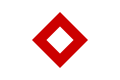 Zdravotnická služba, duchovní personál
Civilní ochrana (dříve obrana)
Kulturní objekty: památky, důležitá místa pro bohoslužby, muzea
Přehrady, hráze, atomové elektrárny
PW
PG
Bílá vlajka (příměří, vyjednávání, vzdání se
označení tábora válečných zajatců
Leopold Skoruša, Ph.D.
Vsk práva
Soudní odpovědnost za porušení MPV
Mezinárodní soudní řízení 
je rozhodování mezinárodních sporů právní povahy sborem stálých soudců z povolání na základě mezinárodního práva a v pevných procesních formách. 
Mezinárodní soudy vznikly až ve 20. století:
Od roku 1947 je ustaven Mezinárodní soudní dvůr v Haagu. Sídlem Dvora je Haag, což ovšem nevylučuje, aby vykonával svůj úřad i jinde, považuje-li to za vhodné. 
Mezinárodní tribunál pro mořské právo a Evropský smírčí a rozhodčí soud SD je jeden z hlavních orgánů OSN, ustaven podle Charty OSN, má materiální návaznost na Stálý dvůr mezinárodní spravedlnosti (1921-1940).
Leopold Skoruša, Ph.D.
Vsk práva
Soudní odpovědnost za porušení MPV
Norimberský proces - odkaz do budoucna
Mezinárodní vojenský tribunál pro Dálný Východ se sídlem v Tokiu.
Tribunál byl ustanoven na základě londýnské dohody o stíhání válečných zločinců z 8. srpna 1945 uzavřené mezi USA, SSSR, Velkou Británií a Francií.
Na základě norimberského procesu vypracovala Komise pro mezinárodní právo při OSN sedm norimberských principů:
Princip osobní odpovědnosti.
Přednost mezinárodního práva před právem národním
Žádná imunita na základě teorie svrchovaného státu.
Žádná imunita na základě vyššího rozkazu.
Právo na spravedlivý proces.
Definice zločinu proti míru, válečného zločinu a zločinu proti lidskosti.
Kvalifikace napomáhání jako zločinu proti mezinárodnímu právu.

Norimberské principy vedly ke kodifikaci mezinárodního práva. Valné shromáždění OSN přijalo v roce 1948 Úmluvu o genocidě. V následujícím roce pak byly přijaty čtyři konvence Červeného kříže a v roce 1974 byl definován pojem útočné války.
Leopold Skoruša, Ph.D.
Vsk práva
Další mezinárodní tribunály ad hoc
Rozsáhlé porušování humanitárního práva v bývalé Jugoslávii a ve Rwandě přimělo Radu bezpečnosti ke schválení dvou mezinárodních tribunálů pro stíhání osob zodpovědných za spáchání těchto zločinů. 
Oba tribunály byly založeny v rámci Kapitoly VII Charty OSN, která se týká vynutitelnosti práva, a oba jsou přidruženými orgány Rady bezpečnosti. 
Mezinárodní soudní tribunál pro bývalou Jugoslávii založený roku 1993 sestává ze tří komor (dvou soudních a jedné odvolací), prokurátora a registračního oddělení. Tribunál sídlí v nizozemském Haagu. 
Mezinárodní tribunál pro Rwandu zřízený roku 1994 sestává ze tří soudních komor, prokurátora a registračního oddělení. Sídlem tribunálu je Aruša v Tanzanii; Úřad prokurátora sídlí v Kigali ve Rwandě. 
Tribunály mají společnou odvolací komoru a společného prokurátora a v současné době v nich probíhá několik soudních řízení.
Leopold Skoruša, Ph.D.
Vsk práva
Mezinárodní trestní soudnictví
Justiční spolupráce v trestních věcech
Idea založení Mezinárodního trestního soudu (ICC), který by stíhal genocidu, zločiny proti lidskosti, válečné zločiny a zločin agrese, byla na půdě OSN poprvé projednávána v souvislosti s přijetím Úmluvy o genocidě v roce 1948. 
V důsledku názorové nejednoty států pak další vývoj nadlouho ustrnul. Teprve v roce 1992 Valné shromáždění pověřilo Mezinárodní právní komisi přípravou Statutu Mezinárodního trestního soudu. 
Statut přijatý na konferenci zplnomocněných zástupců v Římě (červen/červenec 1998) vyzývá ke zřízení stálého Mezinárodního trestního soudu s pravomocí vyšetřovat a trestat jedince odpovědné za nejzávažnější zločiny mezinárodního významu včetně genocidy, zločinů proti lidskosti a válečných zločinů
Leopold Skoruša, Ph.D.
Vsk práva
Mezinárodní trestní soudnictví
Přednostní soudní pravomoc zůstane i nadále v rukou státních soudů jednotlivých států.

Pod pravomoc Soudu by měl spadat i akt agrese. Reálně k tomu však může dojít teprve tehdy, až bude stanovena přesná definice tohoto zločinu a až budou vymezeny podmínky uplatňování pravomocí Soudu. 

Římský statut Mezinárodního trestního soudu, jak je tento dokument oficiálně nazýván, byl přijat poměrem hlasů 120 : 7 a 21 delegátů se zdrželo hlasování. Následně byl statut předložen k podpisu, s tím že vstoupí v platnost ve chvíli, kdy k němu připojí svůj podpis alespoň 60 států.
Leopold Skoruša, Ph.D.
Vsk práva
Mezinárodní trestní soudnictví
Přednostní soudní pravomoc zůstane i nadále v rukou státních soudů jednotlivých států.
Pod pravomoc Soudu by měl spadat i akt agrese. Reálně k tomu však může dojít teprve tehdy, až bude stanovena přesná definice tohoto zločinu a až budou vymezeny podmínky uplatňování pravomocí Soudu. 
Římský statut Mezinárodního trestního soudu, jak je tento dokument oficiálně nazýván, byl přijat poměrem hlasů 120 : 7 a 21 delegátů se zdrželo hlasování. Následně byl statut předložen k podpisu, s tím že vstoupí v platnost ve chvíli, kdy k němu připojí svůj podpis alespoň 60 států. 
Od roku 1998, kdy Mezinárodní trestní soud formálně vznikl, podepsalo jeho ustavující Římský statut 139 zemí a 92 zemí ho ratifikovalo. 
Do pravomoci Mezinárodního trestního soudu náleží souzení nejtěžších zločinů – genocidy, zločinů proti lidskosti a válečných zločinů. 
Nikdo však nemůže být trestán za zločiny spáchané před 1. červencem 2002, kdy vstoupil Římský statut v platnost.
Obviněný se dostane před soud jedině v případě, že jeho domovský stát není ochotný nebo schopný ho sám soudit.
Leopold Skoruša, Ph.D.
Vsk práva
§ 48 zákona č. 221/1999 Sb., o vojácích z povolání…
Základní povinnosti vojáků
Voják je povinen
důsledně  a  přesně  plnit  úkoly,  které  mu  ukládají  právní  předpisy a rozkazy nadřízených,
…
dodržovat  pravidla služební  zdvořilosti  a  chovat se  i mimo službu tak,  aby neohrozil vážnost  a důvěryhodnost ozbrojených sil, dodržovat  při výkonu služby  právní předpisy, mezinárodní právo humanitární,  mezinárodní  smlouvy a rozkazy nadřízených
Leopold Skoruša, Ph.D.
Vsk práva
Aktuální vývoj
Povaha konfliktů se kontinuálně mění
Vliv na rozsah úkolů ozbrojených sil
Např. kyberprostor, ochrana území před nevojenskými hrozbami, „fake news“ a online propaganda
Nové metody a činnosti potenciálních protivníků
„Hybridní válka“
„Lawfare“
Je právo připraveno na novou dobu?
Leopold Skoruša, Ph.D.
Vsk práva
Ozbrojené konflikty a právo lidských práv
V současnosti převažují vnitrostátní ozbrojené konflikty (NIAC) – časté teroristické útoky a ozbrojené střety s nejasným pozadím
Strany, osoby a prostory konfliktu nejsou vždy jednoduše určitelné
Problém přímé účasti civilistů

Vzniká otázka: která kategorie práva se aplikuje – právo ozbrojeného konfliktu (LOAC) nebo právo lidských práv (HRL)?
Leopold Skoruša, Ph.D.
Vsk práva
Ozbrojené konflikty a právo lidských práv
HRL
LOAC (IHL)
Aplikovatelné vždy (výjimkou jsou derogace ve stavech ohrožení)
Vzniklo za účelem zákazu svévolného nakládání státu s jednotlivci
Ochrana pro všechny
Použití síly velmi omezeno (závislé na hrozbě)
Aplikovatelné pouze v ozbrojeném konfliktu – problém určení hranice
Vzniklo za účelem úpravy vedení bojů
Ochrana podle druhu osoby
Imunita „kombatanta“ (právo rozsáhlého použití síly)
Leopold Skoruša, Ph.D.
Vsk práva
Ozbrojené konflikty a právo lidských práv
Původně zcela samostatná odvětví se začala postupně přibližovat. Dnes je v ozbrojeném konfliktu nezbytná aplikace obou právních odvětví.
Judikatura se stále vyvíjí – častokrát jde proti sobě
Exteritoriální aplikace v zahraničních operacích
LOAC a HRL mají komplementární charakter (obě mají za cíl chránit život, zdraví a důstojnost osob) – LOAC „lex specialis“
Jsou zde třecí hrany a zejména evropské národní a nadnárodní soudy mají tendenci dávat přednost aplikaci HRL před LOAC – státy se s tím musí vypořádat a přijmout odpovídající opatření, aby předešly budoucím problémům
Leopold Skoruša, Ph.D.
Vsk práva
Nové prostředky a způsoby vedení boje
Rozvoj nových technologií mění způsob vedení boje a poskytuje nové prostředky
Současné právo má základy v době tradičních ozbrojených konfliktů
Obava z nových věcí – chybějící právní rámec?
Není potřeba odepisovat platné právo – lze přiměřeně aplikovat též na nové prostředky a způsoby vedení boje + vývoj
Leopold Skoruša, Ph.D.
Vsk práva
Konkrétní právní výzvy v zahraničních operacích
Zadržování osob
Zahraniční bojovníci
Sběr biometrických dat
Aplikace zásady rozlišování – přímá účast na bojové činnosti
A další…
Leopold Skoruša, Ph.D.
Vsk práva
Shrnutí
Mezinárodní právo veřejné je odvětvím právního řádu, upravujícím vztahy zejména mezi jeho základními subjekty – státy.
Charta OSN je univerzálním mezinárodněprávním dokumentem, který jako jeden z pramenů práva (dalším pramenem jsou mezinárodní obyčeje) upravuje vztahy mezi státy a společenstvími států.
Řešení sporů ozbrojeným konfliktem mezi subjekty je od přelomu 19. a 20 století v zásadě zakázáno. Z tohoto zákazu existují výjimky uznané mezinárodním společenstvím.
Mezinárodní právo humanitární je souborem pravidel upravujících vztahy před a v průběhu ozbrojeného konfliktu, a také pravidel chránicích subjekty nezúčastněné v tomto konfliktu.
 I v mezinárodním právu veřejném – humanitárním platí, že subjekty jsou za svá jednání odpovědné. Odpovědnost jsou oprávněné dovozovat příslušné justiční orgány. (vnitrostátní soudy, MSD, mezinárodní soudy ad hoc, ICC).
Leopold Skoruša, Ph.D.
Vsk práva
Prameny - literatura
Pařížská deklarace o námořním právu 1856
Ženevská úmluva o zlepšení osudu raněných a nemocných v poli 1864 (několik novel – až r. 1949)  [1]
Petrohrad. deklarace o zákazu výbušných střel malého kalibru 1868
Úprava zásad Ženevské úmluvy pro válku námořní 1899
Úmluva o zákonech a obyčejích války pozemní a Řád války pozemní 1899
Deklarace o zákazu zplošťujících nebo rozšiřujících se nábojů 1899
Deklarace o zákazu střel šířících dusivé či zhoubné plyny 1899
Úmluva o počátku nepřátelství 1907
Úmluva o zákonech a obyčejích pozemní války 1907
Úmluva o právech a povinnostech  Států a osob neutrálních v pozemní válce 1907
Úmluva o režimu nepřátelských obchodních lodí na počátku války 1907
Leopold Skoruša, Ph.D.
Vsk práva
Prameny - literatura
Úmluva o přeměňování obchodních lodí ve válečné 1907
Úmluva o kladení podmořských samočinných dotekových min 1907
Úmluva o bombardování námořními silami za války 1907
Úmluva o úpravě Žen. úmluvy pro válku námořní 1907
Úmluva o některých omezeních kořistního práva ve válce námořní 1907
Úmluva o právech a povinnostech neutrálů v námořní válce 1907
Ženevský protokol o zákazu clem.. a bakteriologických zbraní 1925
Žen. úmluva týkající se nakládání s válečnými zajatci 1929
Žen. úmluva o zlepšení osudu raněných, nemocných v polních armádách 1929 a raněných, nemocných a trosečníků a na moři 1949 [2]
Žen. úmluva o zacházení s válečnými zajatci 1949  [3]
Žen. úmluva o ochraně civilních osob za války 1949  [4]
Leopold Skoruša, Ph.D.
Vsk práva
Prameny - literatura
23. Haagská úmluva. o ochraně kulturních statků za ozbroj. konfliktů 1954
24. Deklarace o zákazu použití nukleárních a termonukleárních zbraní 1961
Dodatkové protokoly I a II k Ženevským úmluvám o ochraně obětí války 1977  (168/1991 Sb.)
30/1947 Sb., VYHLÁŠKA ministra zahraničních věcí ze dne 16. ledna 1947 o chartě Spojených národů a statutu Mezinárodního soudního dvora, sjednaných dne 26. června 1945 na konferenci Spojených národů o mezinárodní organisaci, konané v San Francisku.
32/1955 Sb., VYHLÁŠKA ministra zahraničních věcí o Úmluvě o zabránění a trestání zločinu genocidia.
Obyčejové normy - mezinárodní humanitární právo 
 (http://www.cck-cr.cz/docs/mvck_tz/icrc_mhp_teror.pdf)
Dodatkový protokol  III k Ženevským úmluvám z 12. srpna 1949 o přijetí dalšího rozeznávacího znaku (85/2007 Sb.m.s.)
Leopold Skoruša, Ph.D.
Vsk práva
Další literatura
Malenovský, Jiří.: Mezinárodní právo veřejné : jeho obecná část a poměr k jiným právním systémům, zvláště k právu českému. 5., podst upr. a dopl. vyd. Brno : Masarykova univerzita, 2008. 551 s. (Edice učebnic PrF MU v Brně ; č. 402). ISBN 9788021044746

Fuchs, Jiří.: Mezinárodní právo humanitární,

Seidl-Hohenveldern, I.: Mezinárodní právo veřejné, 1. vyd., Praha, Codex Bohemia 1999,

Tindall, G. B., Shi, D. E.: Dějiny Spojených států amerických, 2. vyd., Praha, Nakladatelství Lidové noviny 1996,

Internetová stránka Českého Červeného kříže http://www.cervenykriz.eu/cz/cz_root.aspx
Leopold Skoruša, Ph.D.
Vsk práva
Děkuji Vám za pozornost!
Leopold Skoruša, Ph.D.
Vsk práva